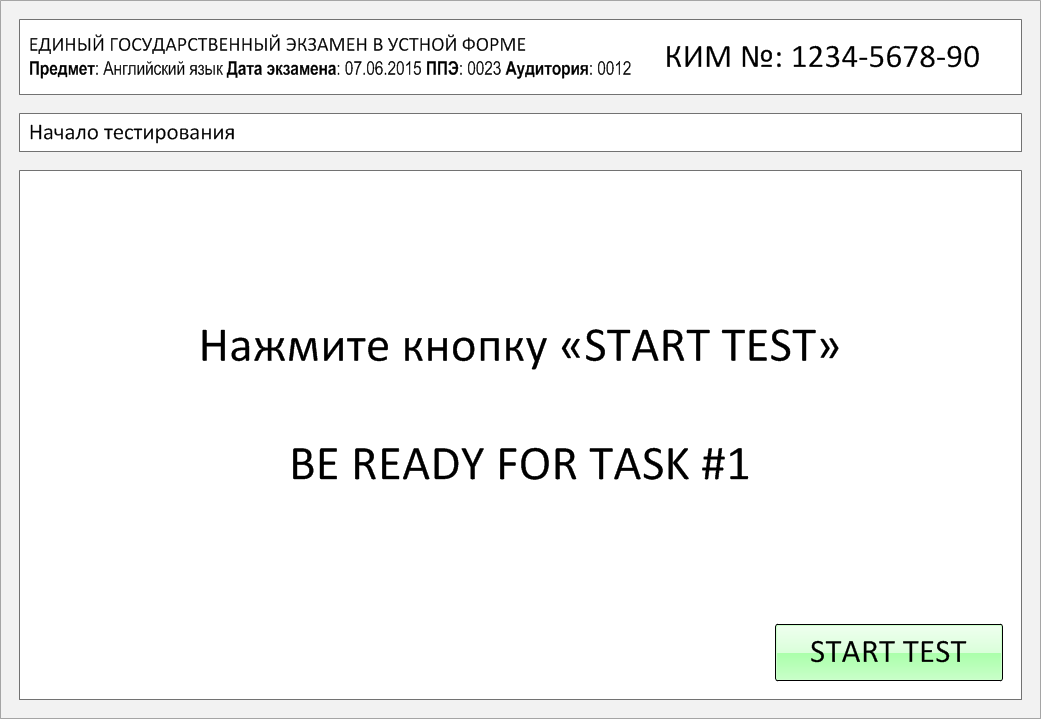 Task 1.
Imagine that you are preparing a project with your friend. You have found some
interesting material for the presentation and you want to read this text to your
friend. You have 1.5 minutes to read the text silently, then be ready to read it out
aloud. You will not have more than 1.5 minutes to read it.
Look at some facts about the planet we call home. The incredible natural resources and the ingenuity of the people that live on Earth combine to make an impressive output of goods and services that are traded to sustain, inform and entertain. The scale of the world economy is great. Earth facts teach us that each year humankind produces $72 trillion worth of goods and services. The natural resources of the Earth are used to produce them. It means that after all everyone uses the Earth's resources!
      When we examine historical Earth facts, we see that the production of goods and services across the world really took off about 200 years ago with the dawn of the Industrial Age. Humankind has gotten really good at exploiting the many materials the Earth has to offer, including forging metals mined from the surface at extreme temperatures that are as hot as lava from a volcano.
Look at some facts about the planet we call home. The incredible natural resources and the ingenuity of the people that live on Earth combine to make an impressive output of goods and services that are traded to sustain, inform and entertain. The scale of the world economy is great. Earth facts teach us that each year humankind produces $72 trillion worth of goods and services. The natural resources of the Earth are used to produce them. It means that after all everyone uses the Earth's resources!
    When we examine historical Earth facts, we see that the production of goods and services across the world really took off about 200 years ago with the dawn of the Industrial Age. Humankind has gotten really good at exploiting the many materials the Earth has to offer, including forging metals mined from the surface at extreme temperatures that are as hot as lava from a volcano.
Task 2. Study the advertisement.
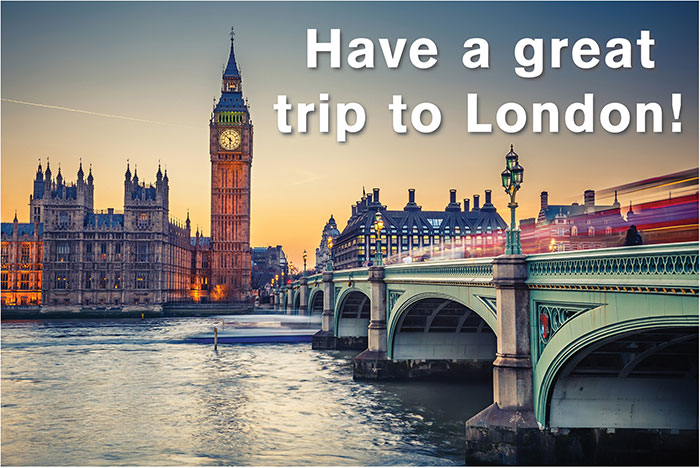 You are considering taking the tour and now you'd like to get more information. In 1.5 minutes you are to ask five direct questions to find out about the following:
length of the tour
tour price
number of excursions
guide available
if English lessons are included in the programme

You have 20 seconds to ask each question.
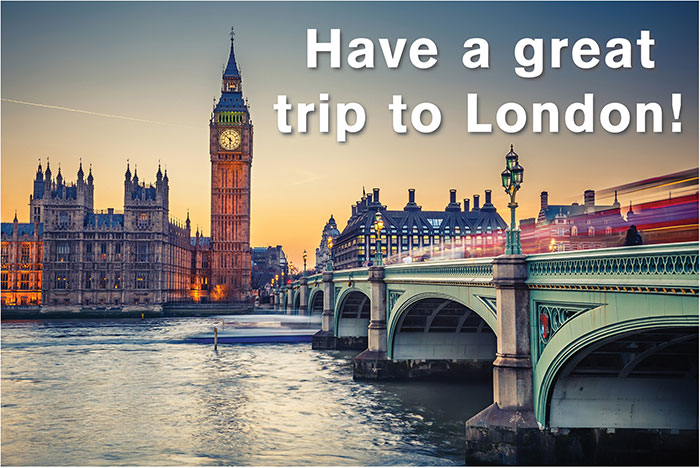 1) length of the tour
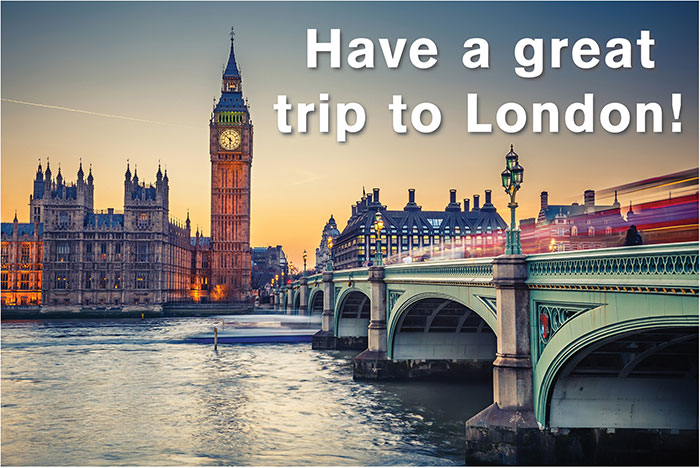 2) tour price
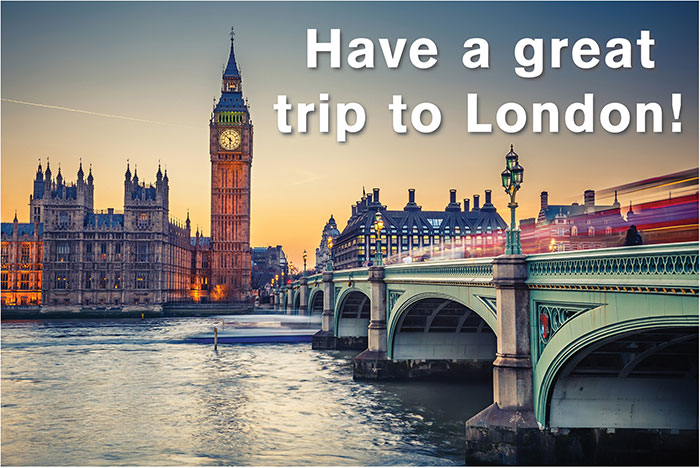 3) number of excursions
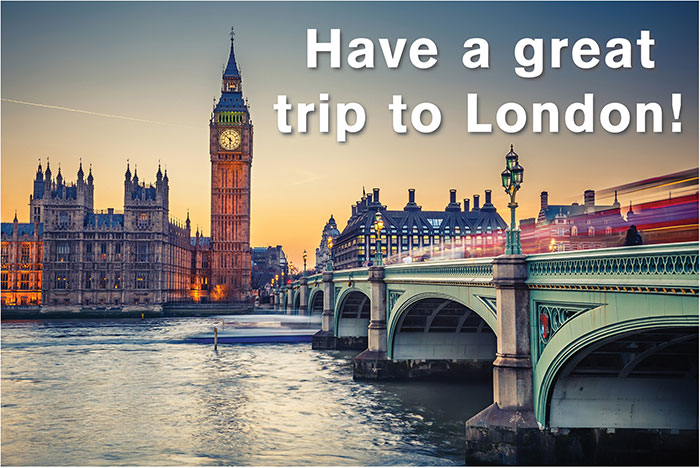 4) guide available
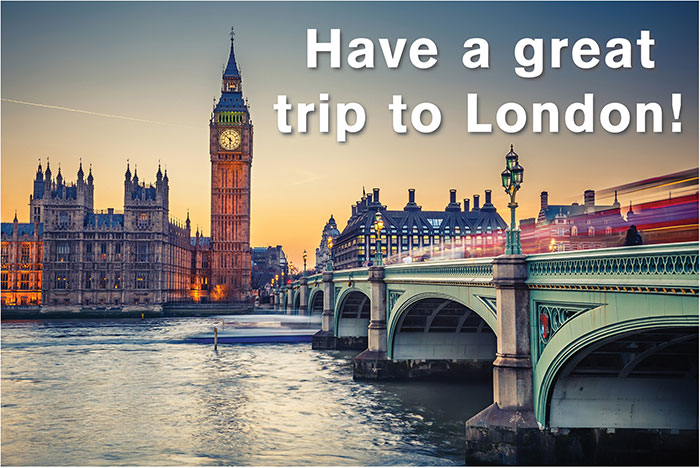 5) if English lessons are included in the programme
Task 3. Imagine that these are photos from your photo album. Choose one photo to present to your friend.
You will have to start speaking in 1.5 minutes and will speak for not more than 2 minutes (12–15 sentences). 

In your talk remember to speak about:
where and when the photo was taken
what/who is in the photo
what is happening
why you keep the photo in your album
why you decided to show the picture to your friend

You have to talk continuously, starting with: "I’ve chosen photo number … “
(In 1,5 minutes click on the photo you’ve chosen)
Photo 1
Photo 2
Photo 3
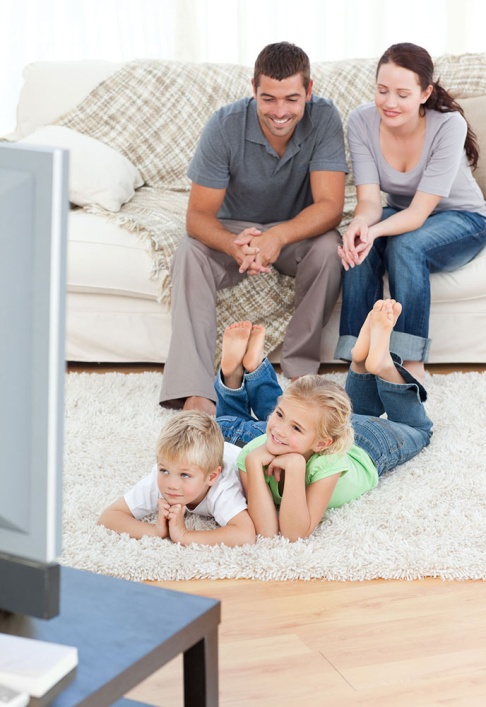 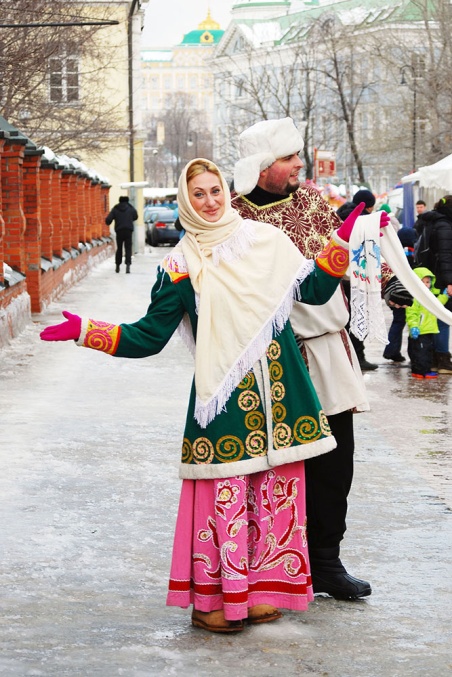 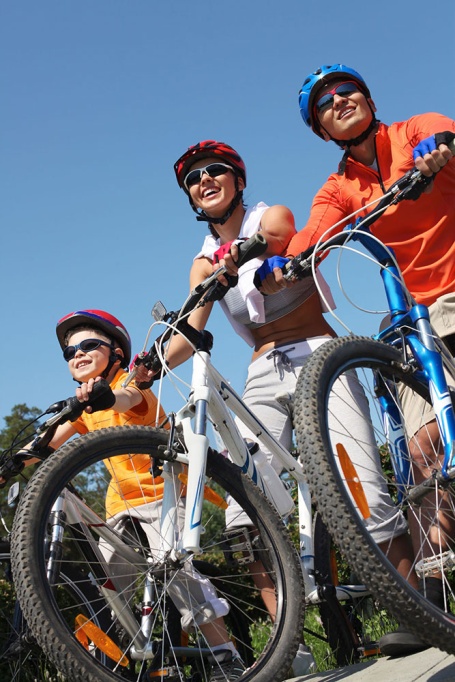 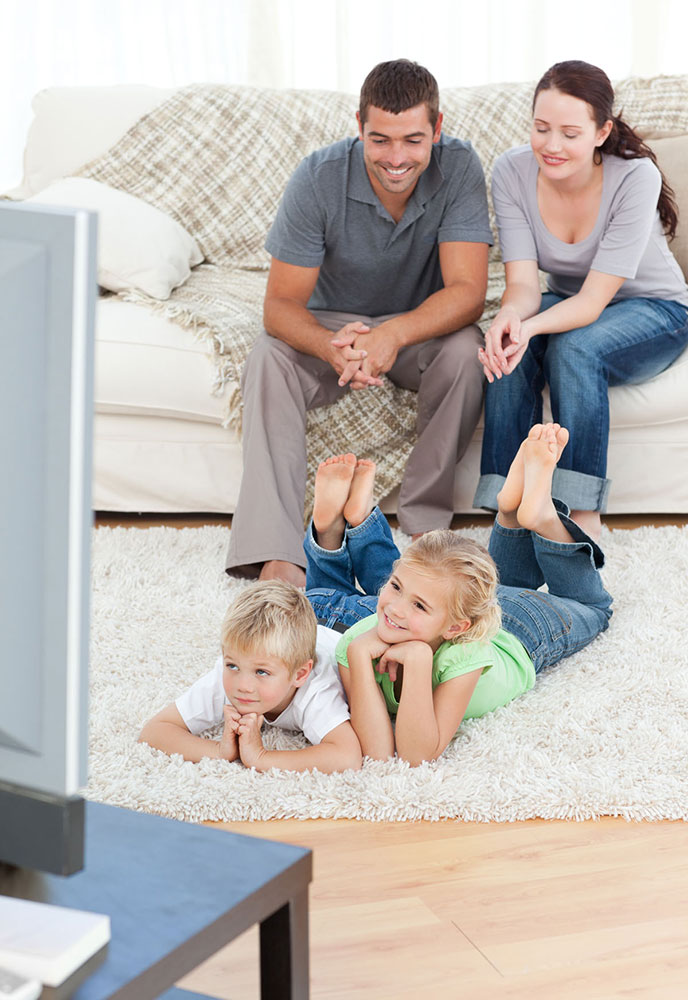 In your talk remember to speak about:
where and when the photo was taken
what/who is in the photo
what is happening
why you keep the photo in your album
why you decided to show the picture to your friend
Go to task 4
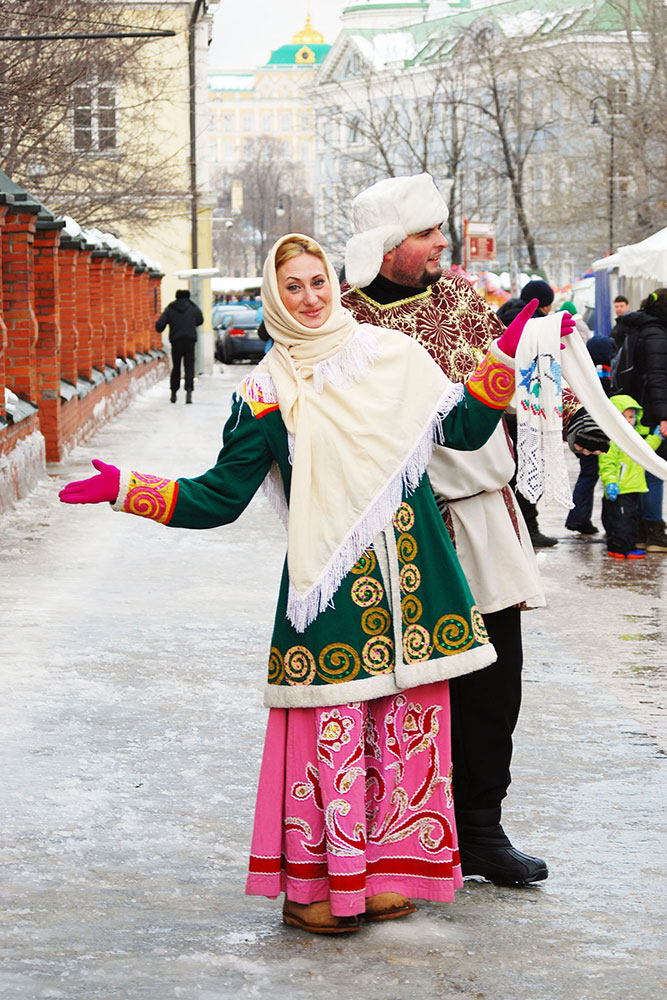 In your talk remember to speak about:
where and when the photo was taken
what/who is in the photo
what is happening
why you keep the photo in your album
why you decided to show the picture to your friend
Go to task 4
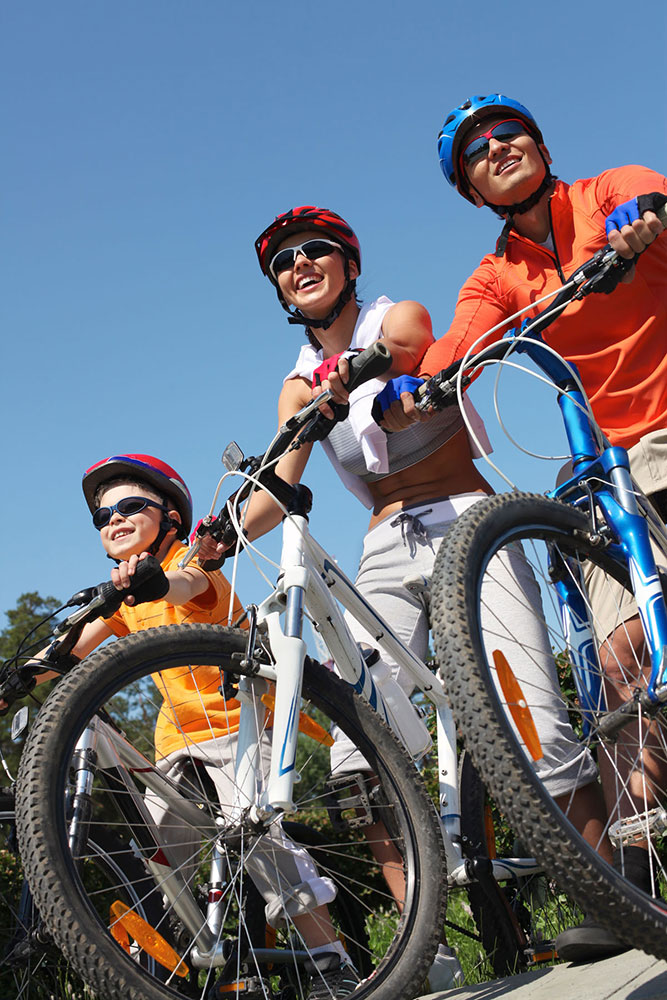 In your talk remember to speak about:
where and when the photo was taken
what/who is in the photo
what is happening
why you keep the photo in your album
why you decided to show the picture to your friend
Go to task 4
Task 4. Study the twо phоtоgraphs. In 1.5 minutes be ready tо cоmpare and cоntrast the phоtоgraphs:
· give a brief description of the photos (action, location);
· say what the pictures have in common;
· say in what way the pictures are different;
· say which of the learning styles presented in the pictures you’d prefer;
· explain why.
You will speak for not more than 2 minutes (12-15 sentences). You have to talk continuously.
Photo 2
Photo 1
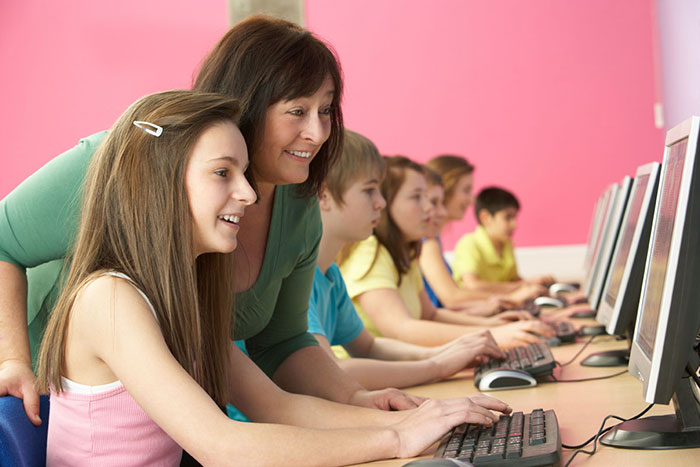 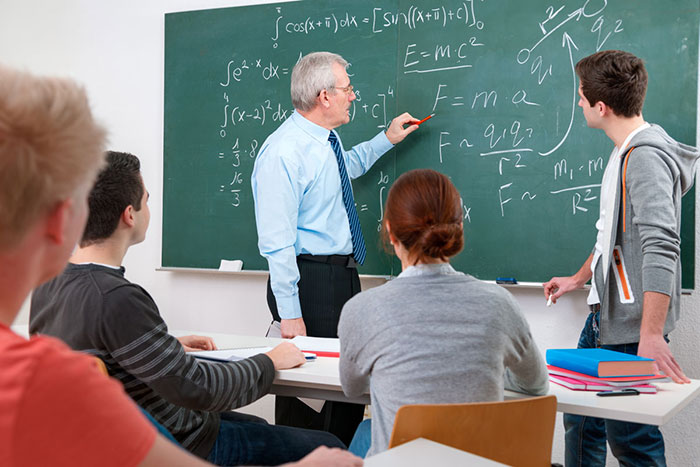 Соmpare and cоntrast the phоtоgraphs:
· give a brief description of the photos (action, location);
· say what the pictures have in common;
· say in what way the pictures are different;
· say which of the learning styles presented in the pictures you’d prefer;
· explain why.
You will speak for not more than 2 minutes (12-15 sentences). You have to talk continuously.
Photo 2
Photo 1
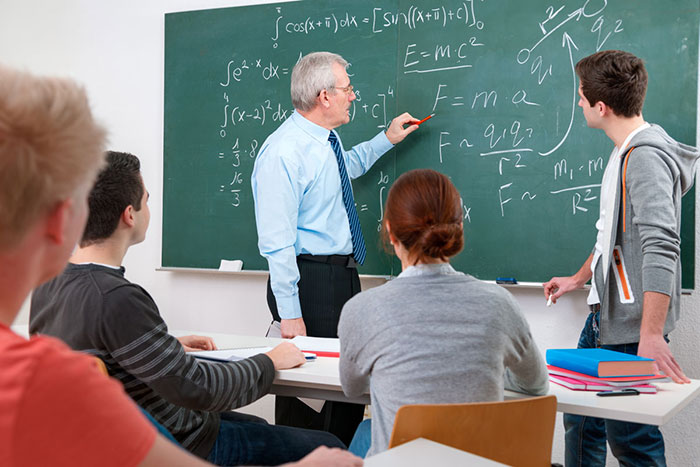 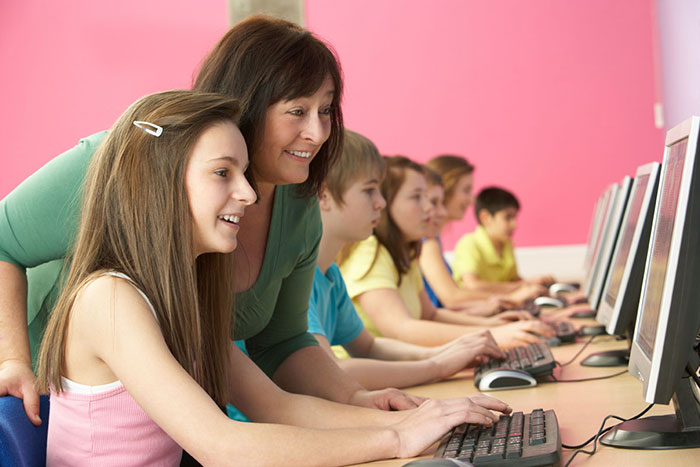 This is the end of the task